Enter Poster Title Here
Authors Names
Names, Location, etc.
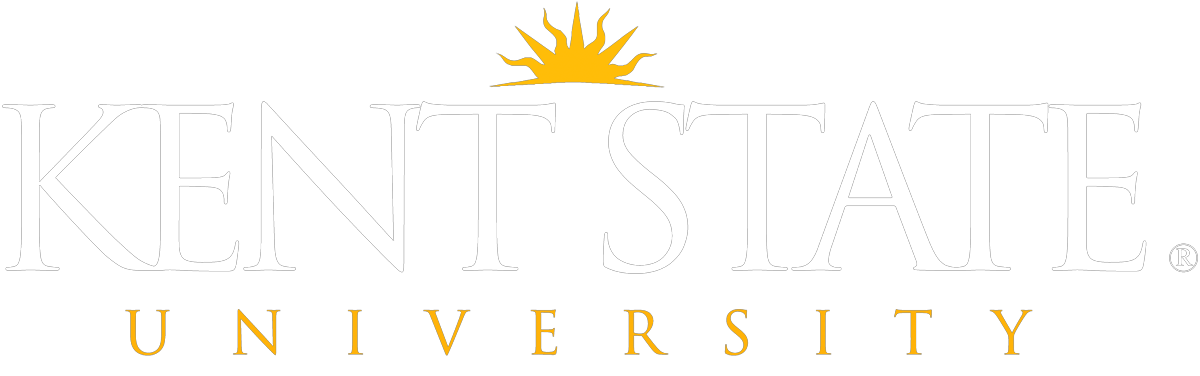 Purpose/Research Question
Claims/Findings
Chart/Graph/Image
Claims/Findings
Paragraph of text…. This is a separate text box from the header…. Make sure to select both boxes when repositioning on poster layout.
Paragraph of text…. This is a separate text box from the header…. Make sure to select both boxes when repositioning on poster layout.
Paragraph of text…. This is a separate text box from the header…. Make sure to select both boxes when repositioning on poster layout.
Caption Text (to appear below image)
Claims/Findings
Methods
Conclusions
Paragraph of text…. This is a separate text box from the header…. Make sure to select both boxes when repositioning on poster layout.
Paragraph of text…. This is a separate text box from the header…. Make sure to select both boxes when repositioning on poster layout.
Bulleted Text (also separate text box):
Bullet number 1
Bullet number 2
Bullet number 3
Bullet number 4
Chart/Graph/Image
Caption Text (to appear below image)
Claims/Findings
Claims/Findings
Implications for future work
Bulleted Text (also separate text box):
Bullet number 1
Bullet number 2
Bullet number 3
Bullet number 4
Bulleted Text (also separate text box):
Bullet number 1
Bullet number 2
Bullet number 3
Bullet number 4
Paragraph of text…. This is a separate text box from the header…. Make sure to select both boxes when repositioning on poster layout.
[Speaker Notes: Colors and background can be changed to match the theme of the project. Hight of slide MUST be 42 inches to fit the campus poster printer, the width can be changed to fit needs of the project. To do this, select “design” tab, and click on “slide size” and then choose “custom slide size.”]